Figure 1. Event-related field (ERF) differences between hits and correct rejections. The t value maps in the first row ...
Cereb Cortex, Volume 15, Issue 12, December 2005, Pages 1992–2002, https://doi.org/10.1093/cercor/bhi074
The content of this slide may be subject to copyright: please see the slide notes for details.
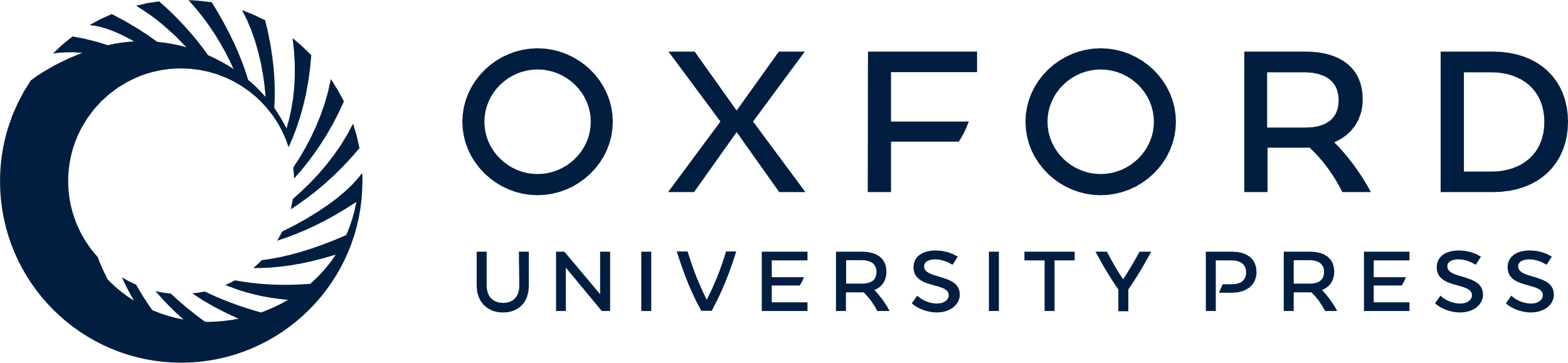 [Speaker Notes: Figure 1. Event-related field (ERF) differences between hits and correct rejections. The t value maps in the first row display the topography of significant ERF differences between hits and correct rejections in three time windows (early: 290 ms; M400: 410 ms; LC: 510 ms). The grand mean ERF waveforms below the maps are displayed for the sensors where ERF differences were most prominent in the early time window, the M400 time window and the LC time window. The sensors were left occipital sensor 81, the left temporal sensor 114 and the left parietal sensor 19, and their locations are illustrated on the maps as white circles. The sensor locations are displayed on a 3-D drawing of sensor positions. The time–frequency spectra in the third row show the grand mean (eight subjects) frequency composition of the ERF differences between hits and correct rejections. Black lines on the time–frequency spectra illustrate the timing of significant differences (serial t-tests, P < 0.05) between ERFs to hits and correct rejections. The bottom row shows the two types of Morlet wavelets used for frequency analysis.


Unless provided in the caption above, the following copyright applies to the content of this slide: © The Author 2005. Published by Oxford University Press. All rights reserved. For permissions, please e-mail: journals.permissions@oupjournals.org]